Learning in EYFS:

The following document demonstrates which early years outcomes are prerequisite skills for music within the national curriculum. 

The table below outlines the most relevant early years outcomes from 30-50 months to ELG, brought together from different areas of the Early Years Foundation Stage, to match the programme of study for music.

The most relevant early years outcomes for music are taken from the following areas of learning:

Understanding the World
Expressive Arts and Design
(c) Focus Education (UK) Ltd
1
(c) Focus Education (UK) Ltd
2
What the national curriculum 
requires in music at key stage 1 and key stage 2


Pupils should be taught to: 
Use their voices expressively and creatively by singing songs and speaking chants and rhymes 
Play tuned and untuned instruments musically 
Listen with concentration and understanding to a range of high-quality live and recorded music 
Experiment with, create, select and combine sounds using the inter-related dimensions of music. 



Pupils should be taught to sing and play musically with increasing confidence and control. They should develop an understanding of musical composition, organising and manipulating ideas within musical structures and reproducing sounds from aural memory. 

Pupils should be taught to: 
Play and perform in solo and ensemble contexts, using their voices and playing musical instruments with increasing accuracy, fluency, control and expression 
Improvise and compose music for a range of purposes using the inter-related dimensions of music 
Listen with attention to detail and recall sounds with increasing aural memory 
Use and understand staff and other musical notations 
Appreciate and understand a wide range of high-quality live and recorded music drawn from different traditions and from great composers and musicians 
Develop an understanding of the history of music.
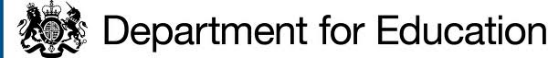 Key Stage 1
Key Stage 2
(c) Focus Education (UK) Ltd
3
(c) Focus Education (UK) Ltd
4
(c) Focus Education (UK) Ltd
5
(c) Focus Education (UK) Ltd
6
(c) Focus Education (UK) Ltd
7
(c) Focus Education (UK) Ltd
8
(c) Focus Education (UK) Ltd
9